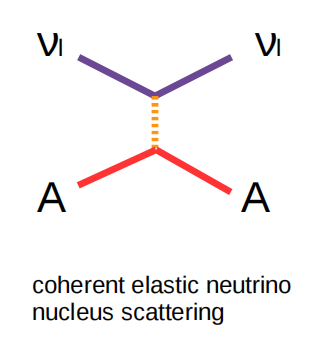 IBD cross section：10-43cm2
CEvNS cross section：
The recoil energy transferred to the nucleus is observable,though typical recoil energies are low, tens of keV for neutrino energies in the tens of MeV range. Thus,detectors with low-energy thresholds are required for CEvNS measurement.
CEvNS has the largest cross section among neutrino scattering channels for Eν < 100 MeV for most target nuclei.
From：
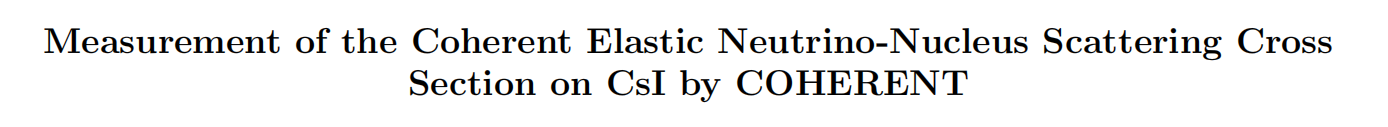 The energy of electron anti-neutrino released from reactor is less than 20MeV.
Maybe we can use this principle to detect the neutrino released from nuclear submarine.
Next plan is searching for further more details about this project.